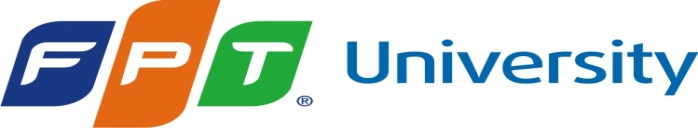 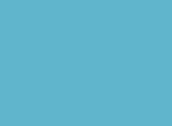 E-Learning Website
Capstone Project
Unicorn Team
Project Team
Roles and Responsibilities
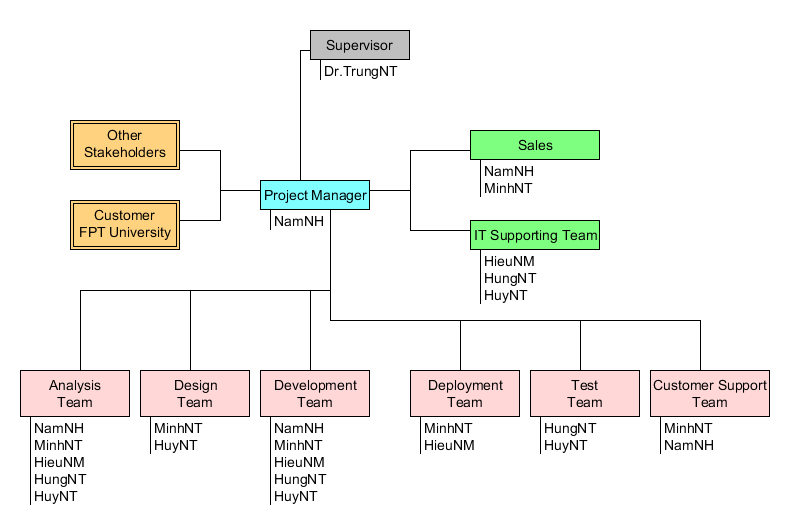 Table Content
1
Background
2
The Existing System
3
Ideal
4
Project Management Plan
5
Software Requirement Specifications
6
Software Design Description
7
Testing
8
Demo
9
Q&A
Background
My E-learning system
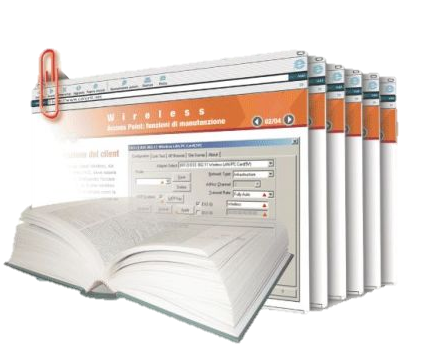 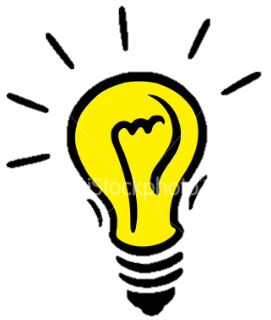 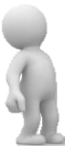 E-learning
In the world
In Viet Nam
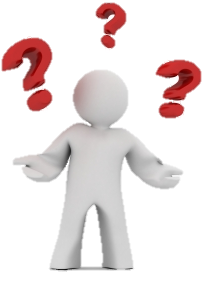 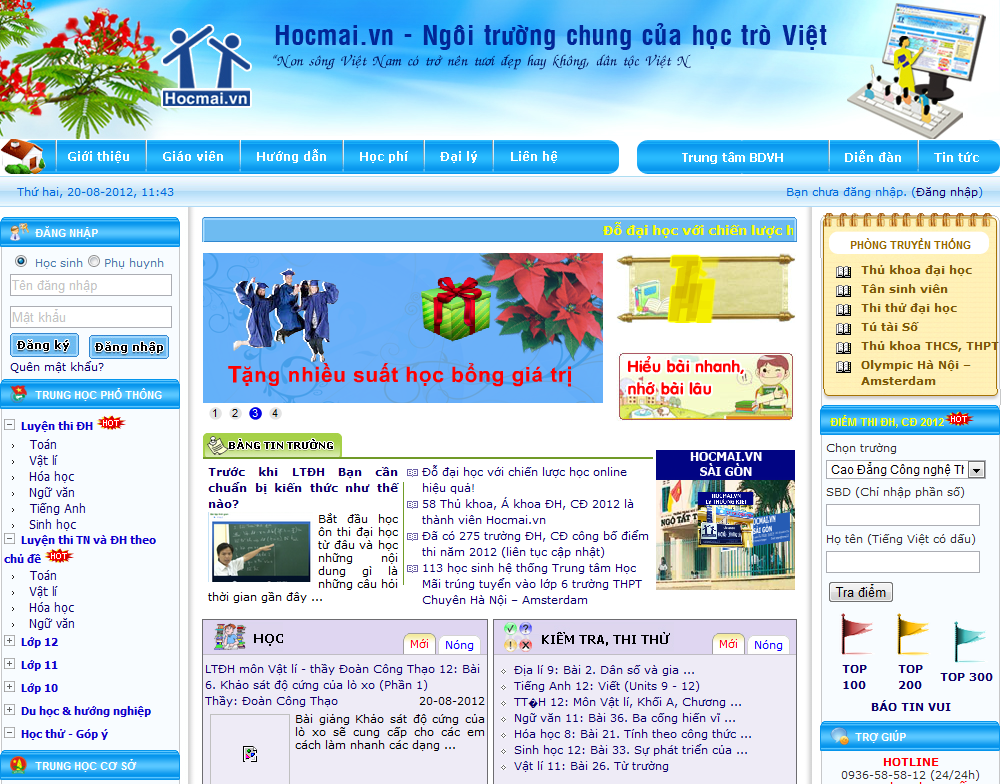 www.themegallery.com
Company Logo
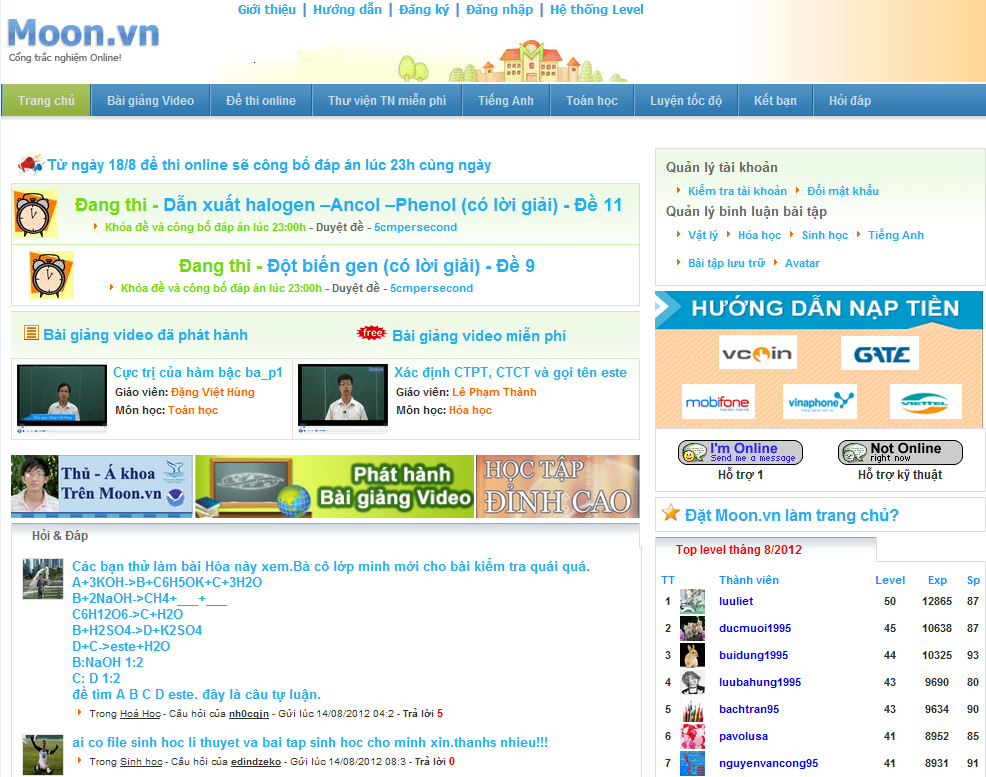 www.themegallery.com
Company Logo
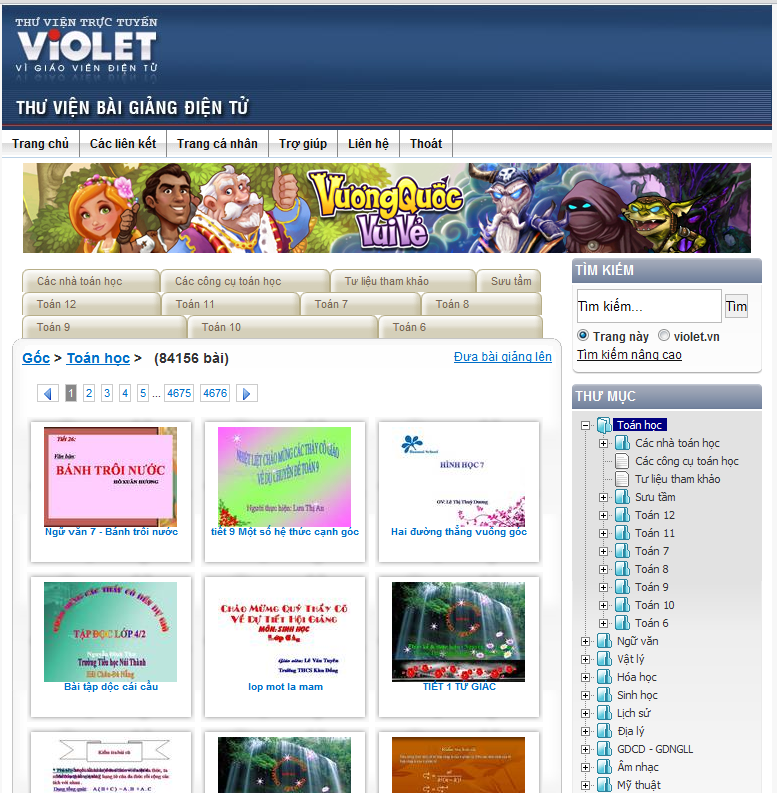 www.themegallery.com
Company Logo
The Existing System
Ideal
We decide to develop a system with sites below:
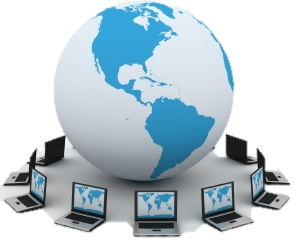 Project Management Plan
1
Software Process Model
2
Project Plan
3
Risk Management
4
Quality Plan
Project Management Plan (cont)
1. Software Process Model
Iterative Model
Implementing each specific part
Continue review and improvement
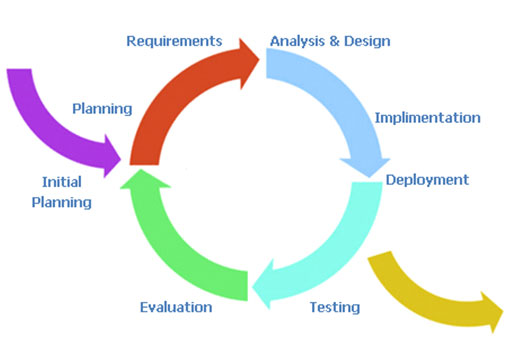 Project Management Plan (cont)
2. Project Plan
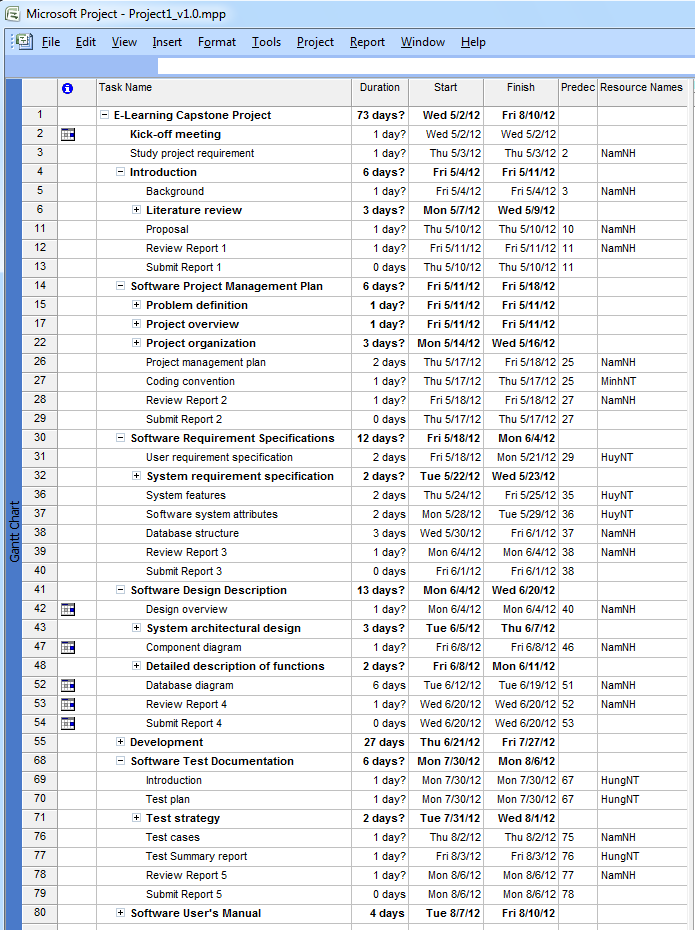 Project Management Plan (cont)
3. Risk Management
Project Management Plan (cont)
4. Quality Plan
Success Criteria
The project that finishes in scheduled time, within the allocated budgets and which satisfies the customer requirements.
1
All high-priority functionality defined in the requirements specification is delivered in the first release.
2
Open-sources are optimized closely, less complexity, improving quality of the system.
3
The estimated number of residual defects does not exceed 5 per function point.
4
Software Requirement Specification
Functional Requirement
Open Sources Integration
Our work in integration contain 3 main parts are:
Joomla 1.5.26
iGiveTest 2.0
Phpbb  3.0.10
To integrate 3 parts our group must perform 3 steps
Synchronization databases
Implement tools
Integration modules
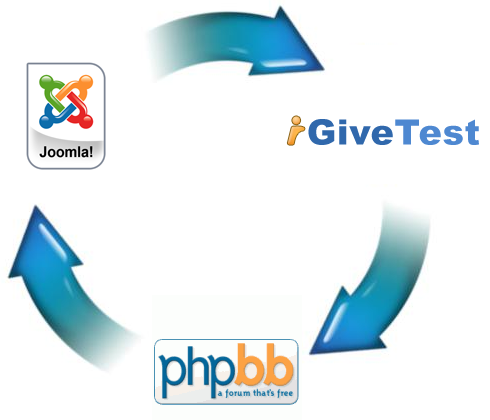 Software Requirement Specification
1. Open Sources Integration:
Synchronization databases
Synchronize login/logout of Joomla and Pbpbb by an extension of Joomla.
About iGiveTest and Joomla, we synchronize in their similar columns tables: users and groups(both open sources have those tables)
Software Requirement Specification
Implement tools
To synchronize Joomla and Phpbb, we will use extensions of Joomla: RokBridge. 
What is RokBridge?
How to use?

Integration modules
Get password in Phpbb 
Add authority for user
Logout the system
Software Requirement Specification
Functional Requirement
Exercise Library:
Select subject
Select chapter
Select theory(Optional)
Select difficulty of question
View questions follow the selections
View answer of questions
Software Requirement Specification
Non-functional Requirement
Maintainability
Extensibility
Portability
[Speaker Notes: Tránh ko đc dùng 24/7]
Software Design Description
System Architectural Design
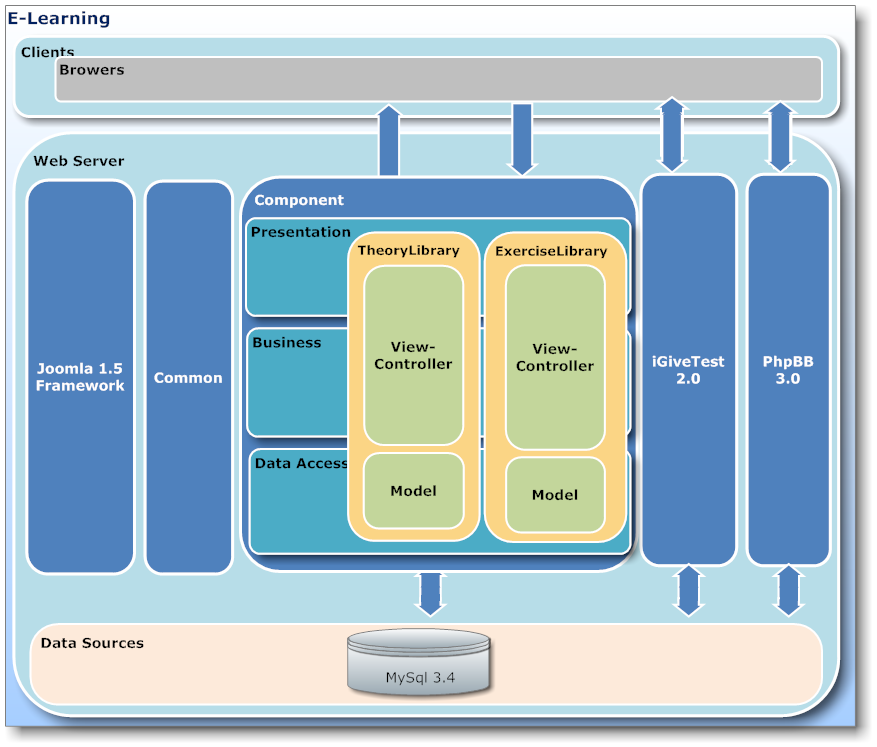 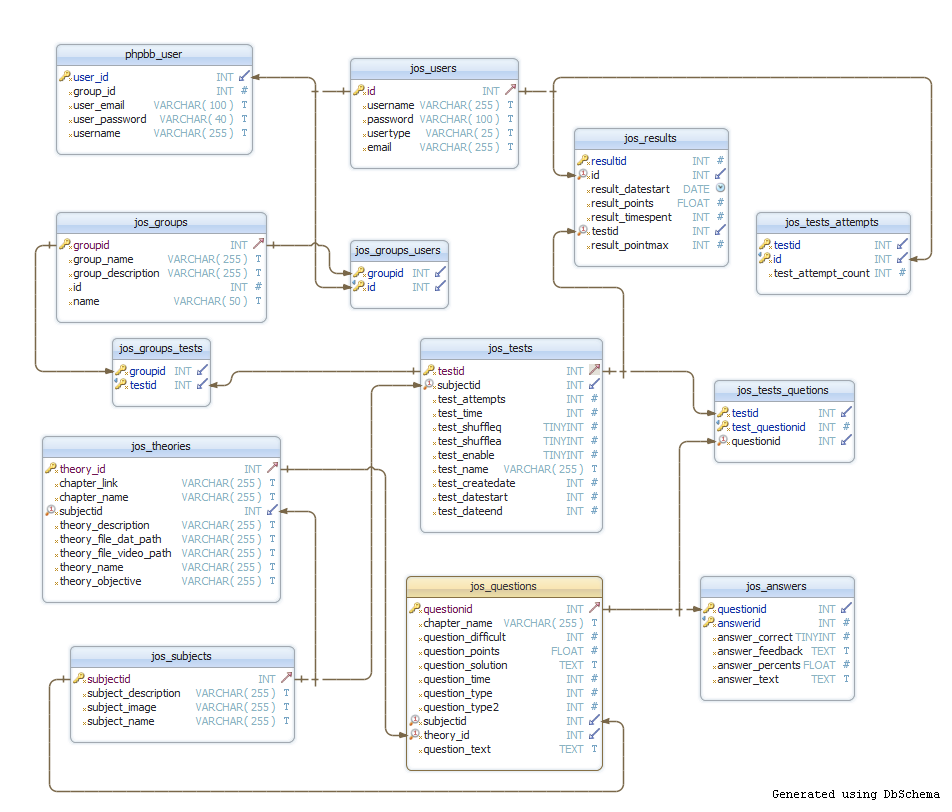 Software Design Description
Database Structure
Software Design Description
Class Diagram
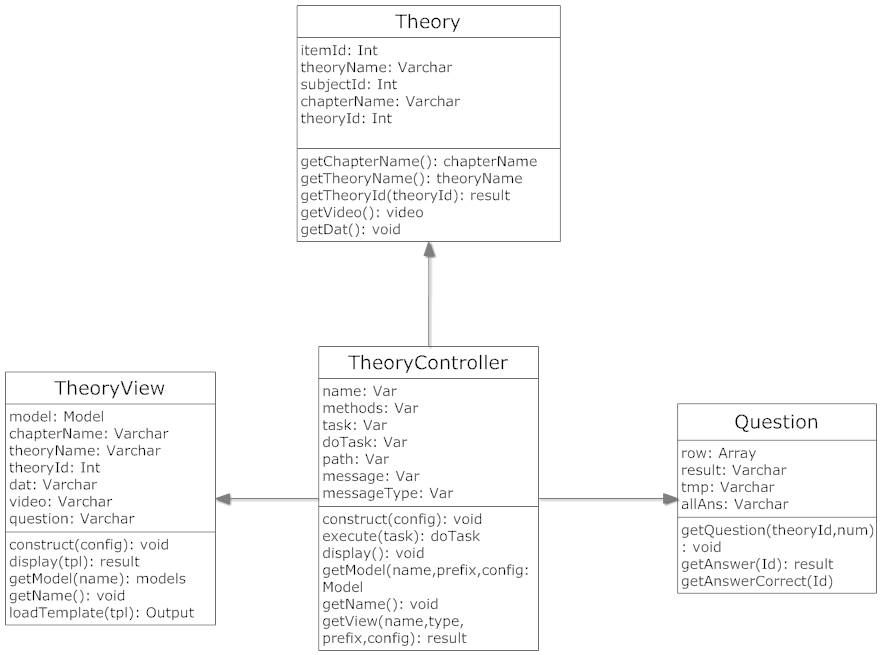 Software Design Description
Sequence Diagram
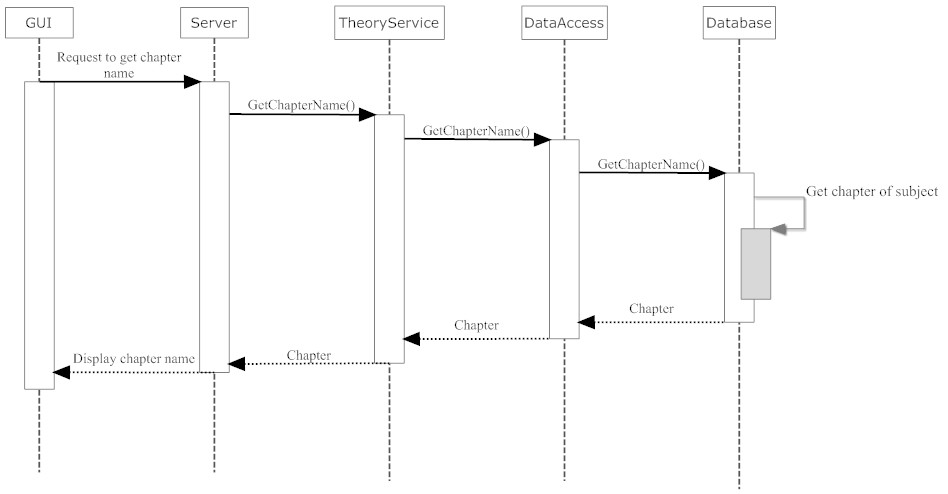 Testing
Controlling and Monitoring
Source code
Code repository
Subversion
Team member
Meeting
Assign task
Tracking task
Issue resolve
Review task
Report
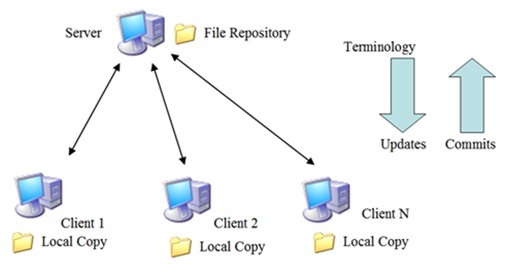 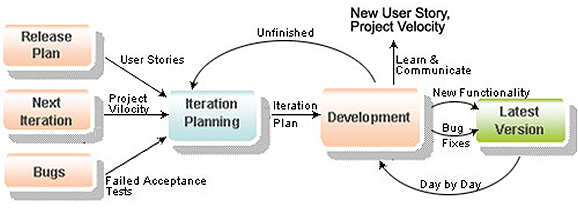 Testing (cont)
Communication control
Online activity
Email
Google group
Chat
Phone
Offline activity
Kick-Off project
Daily and weekly meeting 
Working together from Mon to Sat
Team building
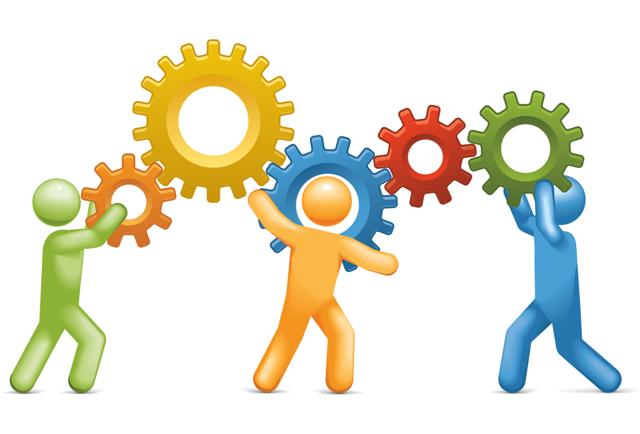 Testing (cont)
Test plan:
Test Stage
Test Schedule
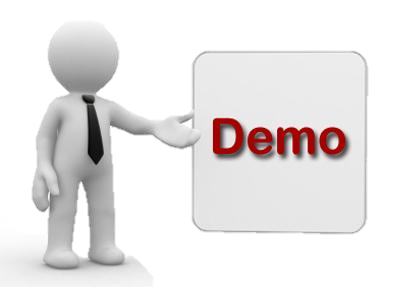 Summary
Advantage
Website in Vietnamese and free
Base on Bloom model, after learning theory has exercise of relate theory to do
Using Joomla, so can add more component in future phase
Disadvantage
Not good see Interface
Not enough expected feature
Experience Learning 
Learn more experience in techniques (PHP language)
Improve team works and management technique
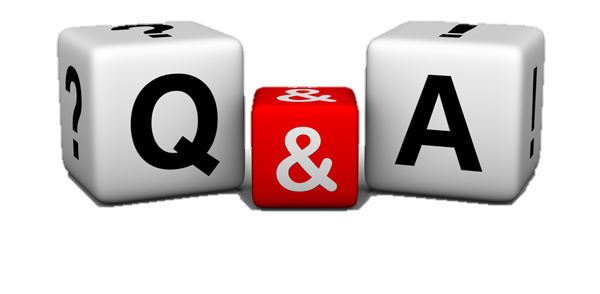 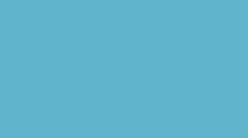 Thank You !